Homework - Clarification
4.5K Cold Box Controls Software Review
Ritendra Bhattacharya
March 3-4, 2020
Homework # 1
Example of one hazard in HAZOP, trace back to PFD, P&ID, Controls Philosophy, Specifications, Code, Validation (check-out documentation of bench tests)
2
March 3-4, 2020
Interface HAZOP
Interface HAZOP study was performed referring to document # C1303 NT 701 (0) 




Action following HAZOP is to add a PID pressure controller to control the pressure using PV-22390 or PV22393.
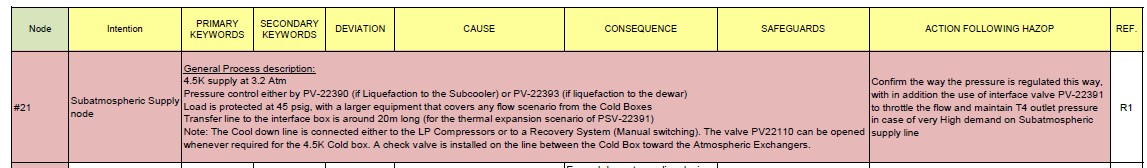 3
March 3-4, 2020
Control Philosophy
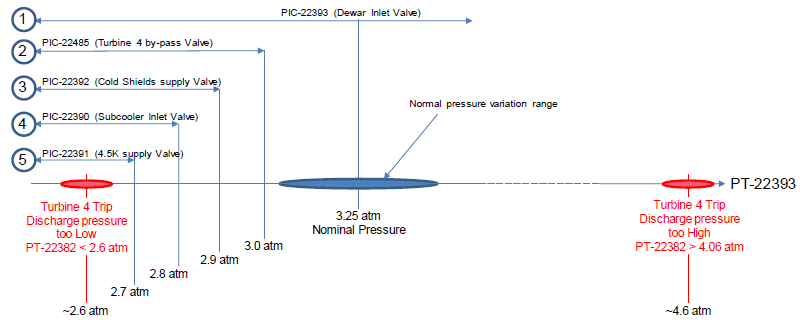 4
March 3-4, 2020
Control Philosophy with PFD
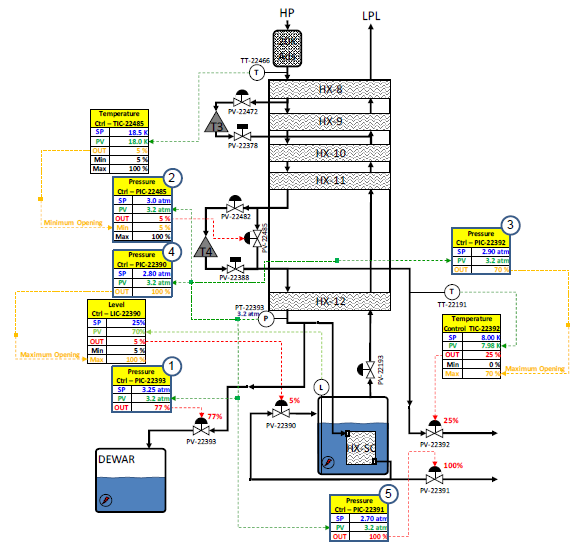 5
March 3-4, 2020
PLC Code
PV22939 PID Controller                                                PV22390 PID Controller
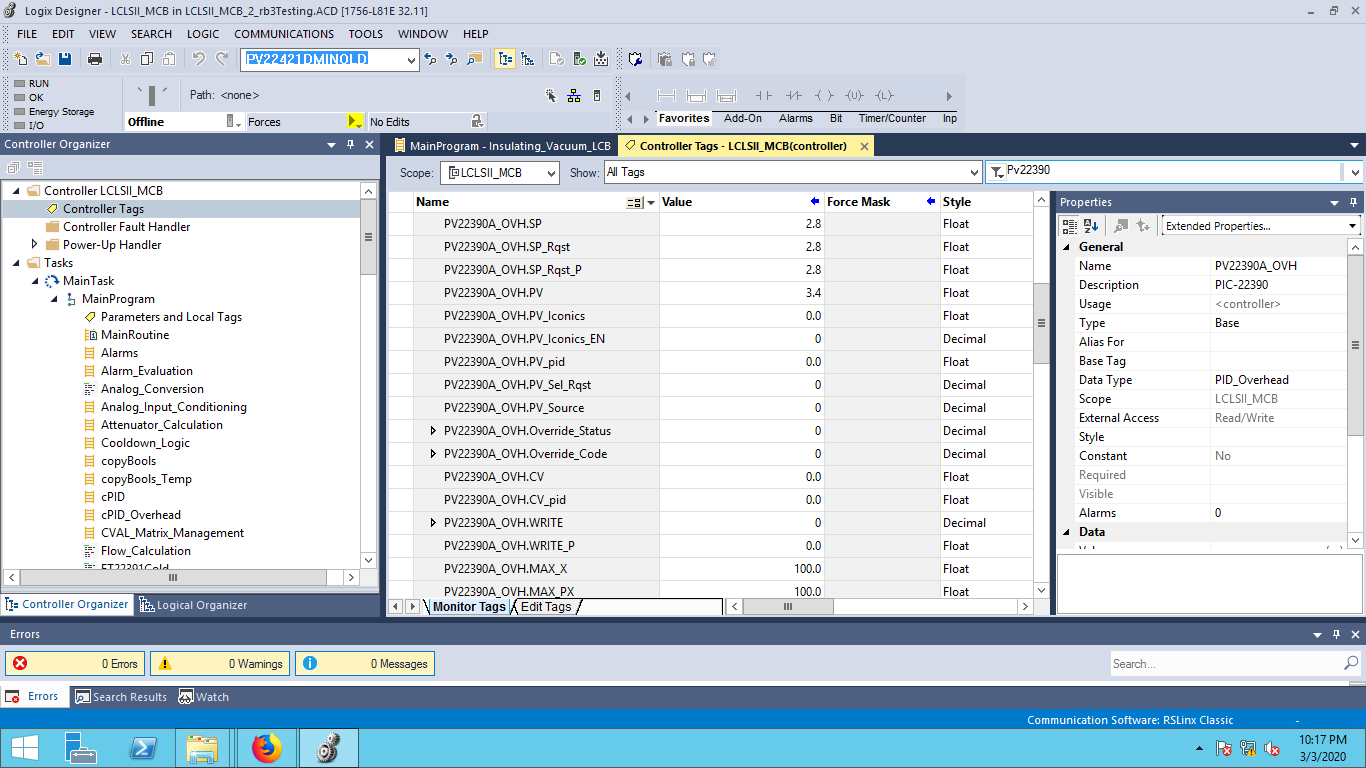 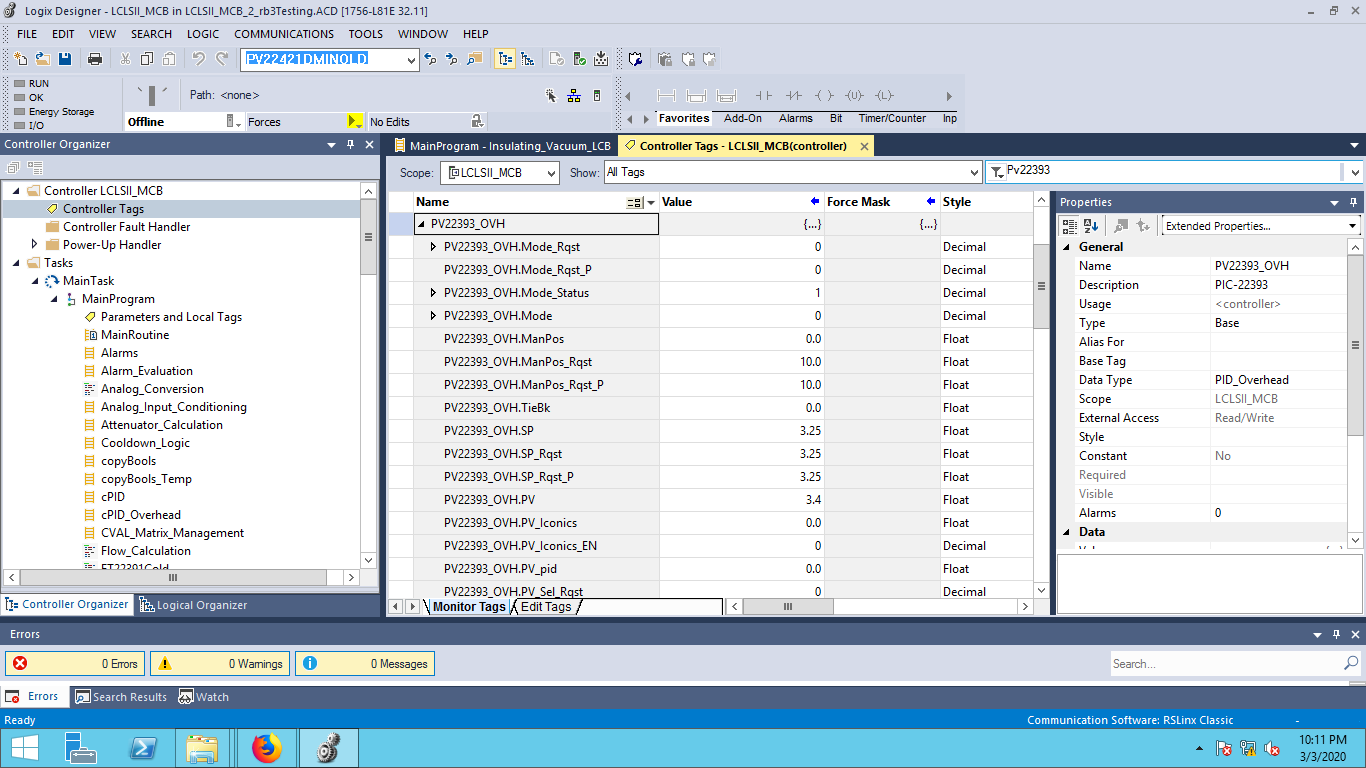 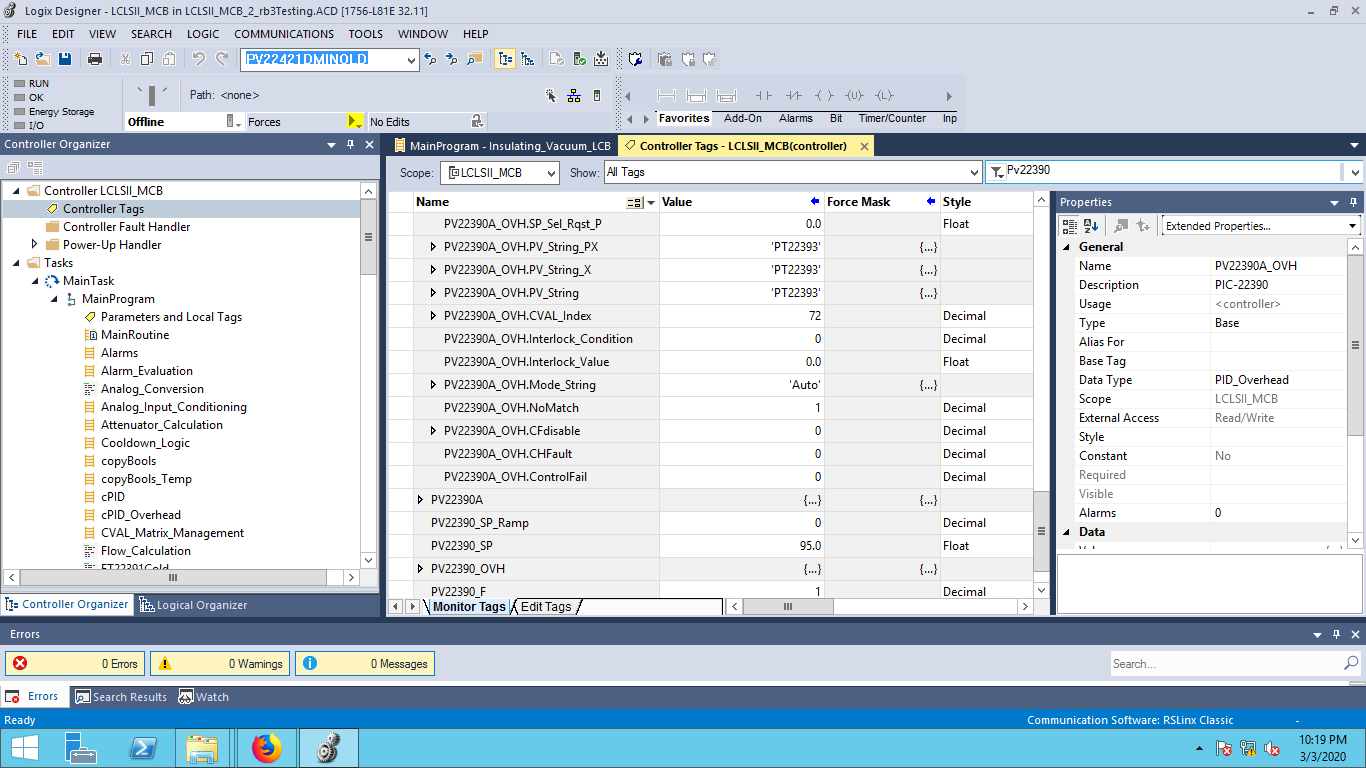 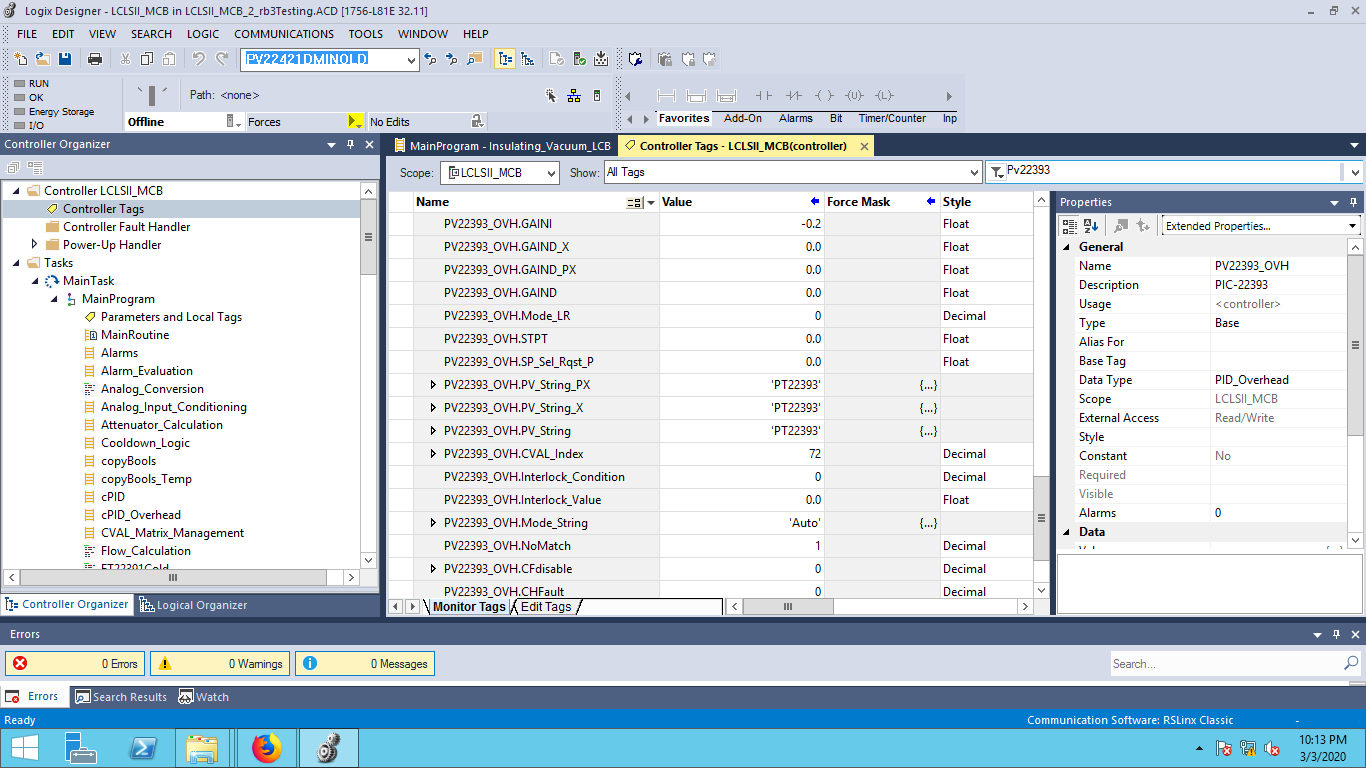 6
March 3-4, 2020
Check Out - Results
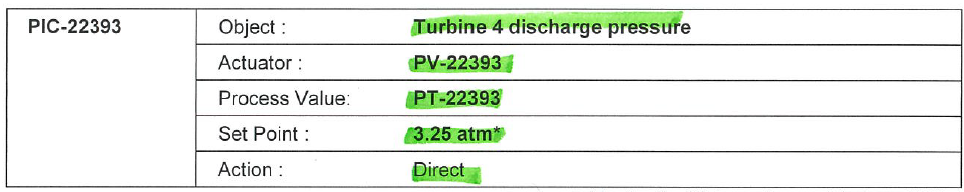 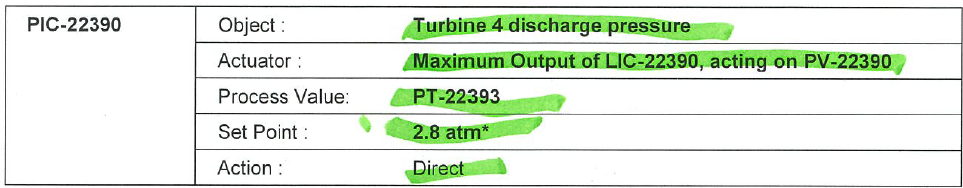 7
March 3-4, 2020
Homework # 4
Information on R2A2s and assignments for plan forward, specifically on Ritendra’s Integration (Slide 14).
8
March 3-4, 2020
Slide # 14
9
March 3-4, 2020
JLAB Team: R. Bhattacharya, R. Norton, A. Rangharajan, N. Sandoval

ALATUS Team: A. PERFECT, G. MAS

SLAC Team: D. Fairley, A. De Lira, S. Shrishrimal, D. Robinson
10
March 3-4, 2020
THANK YOU FOR KIND ATTENTION
11
March 3-4, 2020